ধন্যবাদ
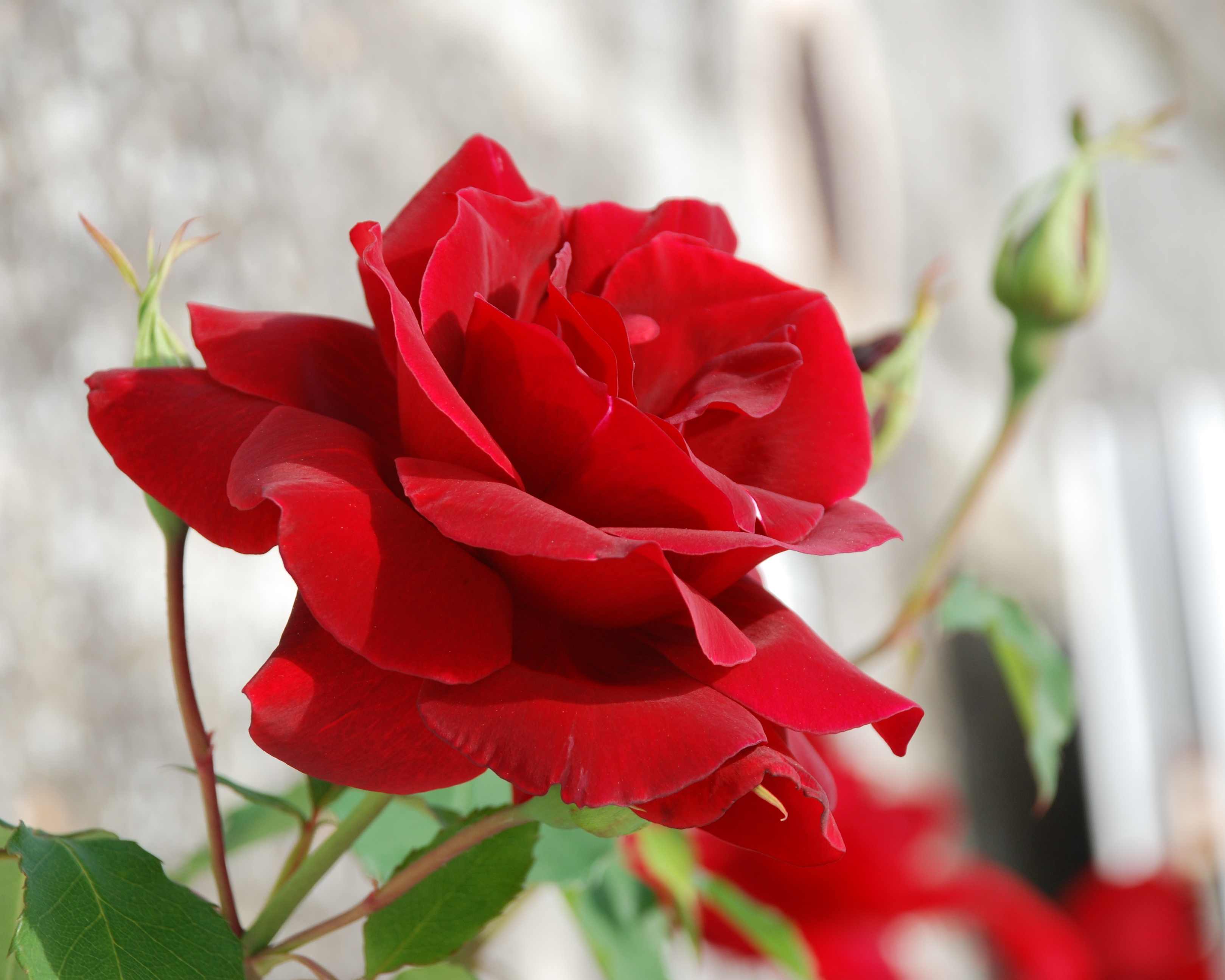 পরিচিতি
সময়ঃ ৫০মিনিট
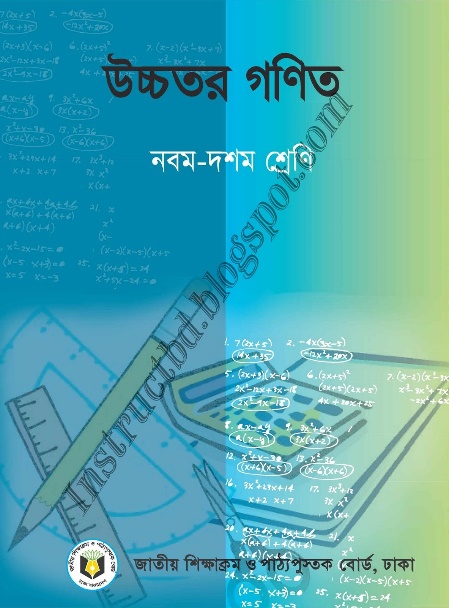 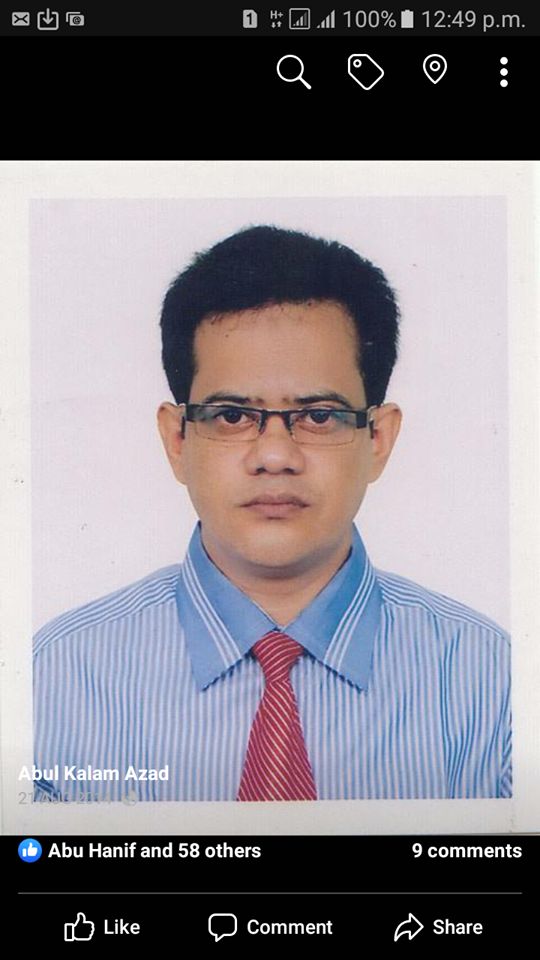 শ্রেণীঃদশম
উচ্চতর গণিত
 অধ্যায়ঃপ্রথম
(অন্বয়,ফাংশন,ডোমেন,কো-ডোমেন ,রেঞ্জ )
মো :আবুল কালাম আজাদ
সহকারী শিক্ষক(গণিত)
কংশনগর উচ্চ বিদ্যালয়
azad3776@gmail.com
০১৯১৫৪৯২৮৪৫
চিত্র গুলো লক্ষ্য কর
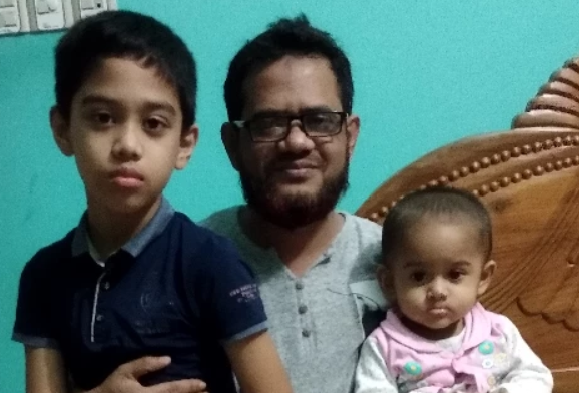 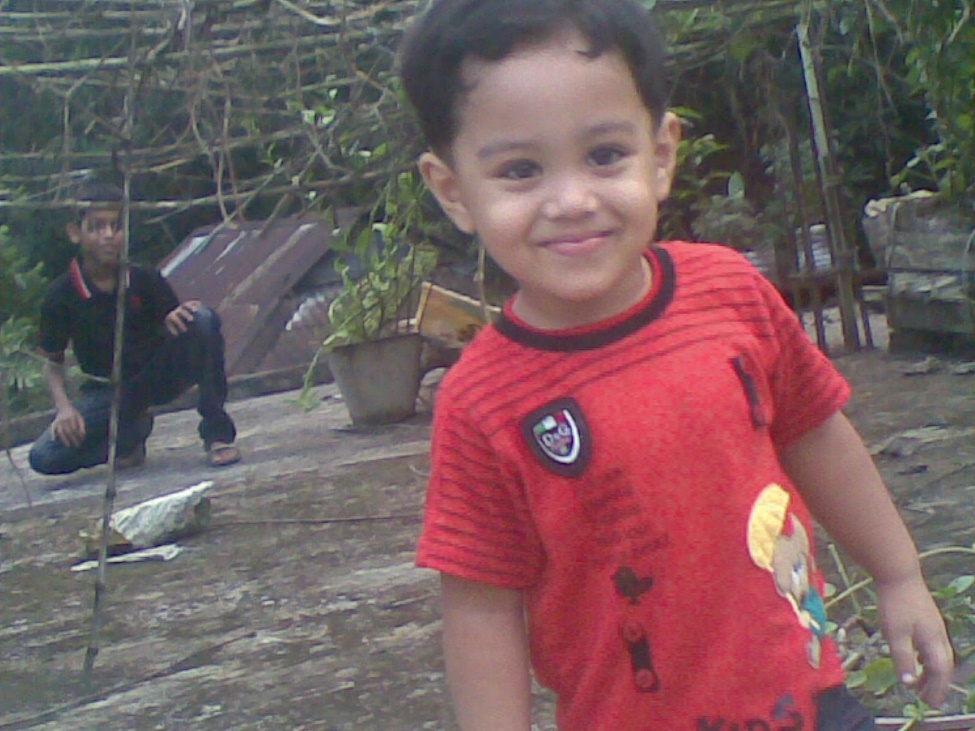 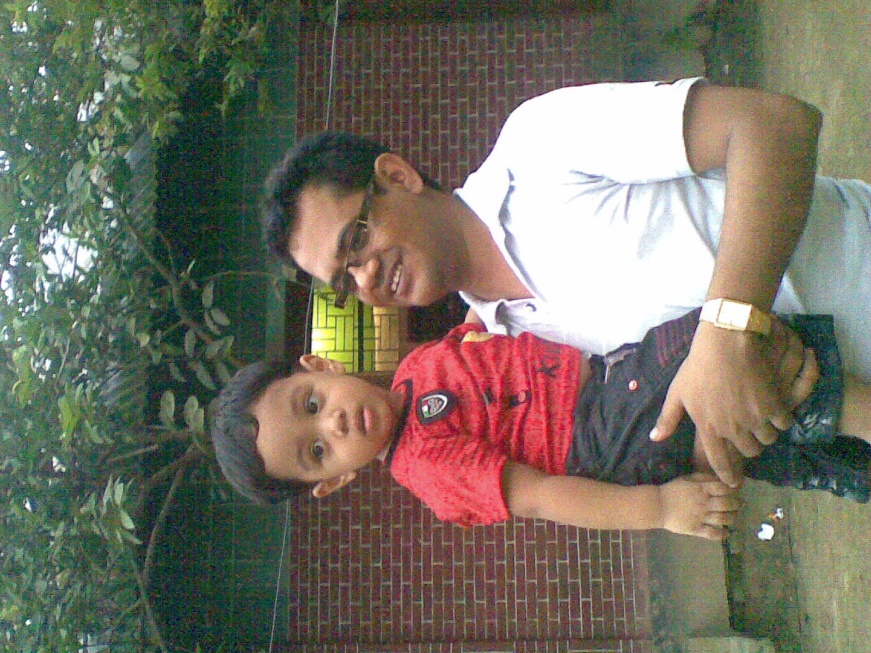 দেশ
রাজধানী
Relation/সম্পর্ক/ অন্বয়
বাংলাদেশ
দিল্লী
ভারত
ঢাকা
পাকিস্তান
ইসলামাবাদ
এ ধরনের সম্পর্ক বা Relation কে অন্বয় বলা হয়।
আজকের আলোচ্য বিষয়
(অন্বয়,ফাংশন,ডোমেন,কো-ডোমেন ,রেঞ্জ )
শিখনফল
এ পাঠ শেষে শিক্ষার্থীরা-
(অন্বয়,ফাংশন,ডোমেন,কো-ডোমেন ,রেঞ্জ )
নির্ণয় করতে পারবে ।
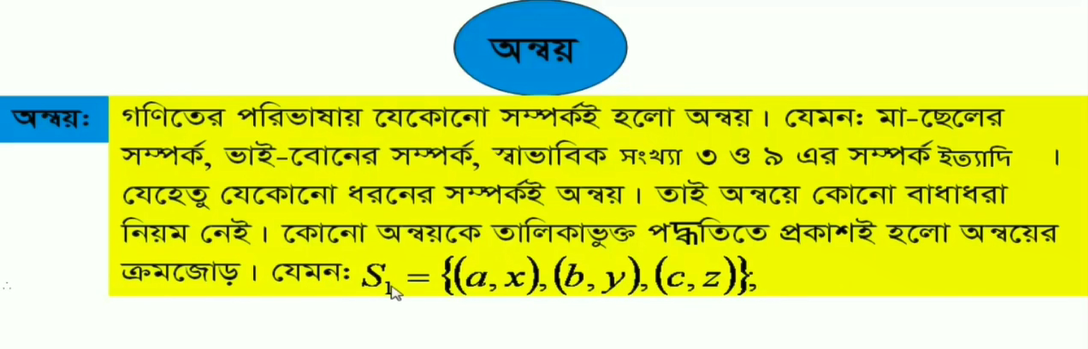 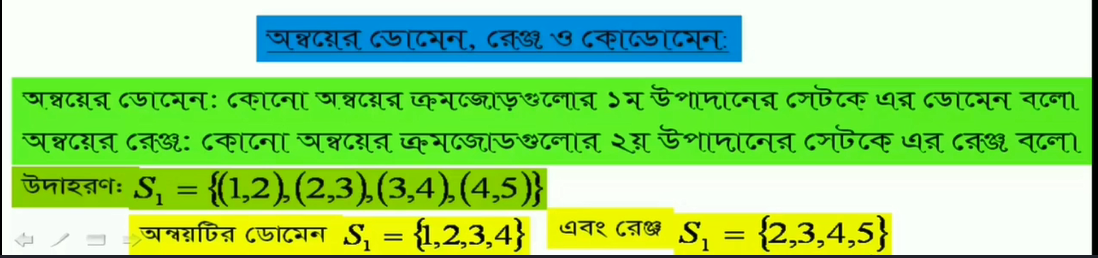 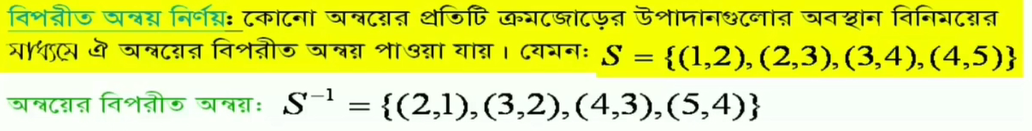 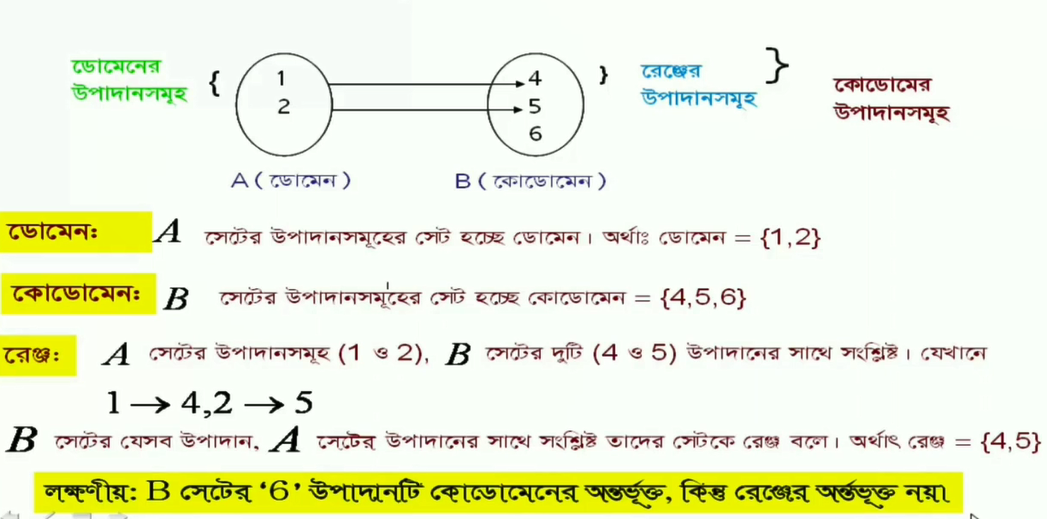 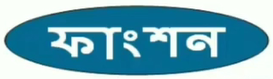 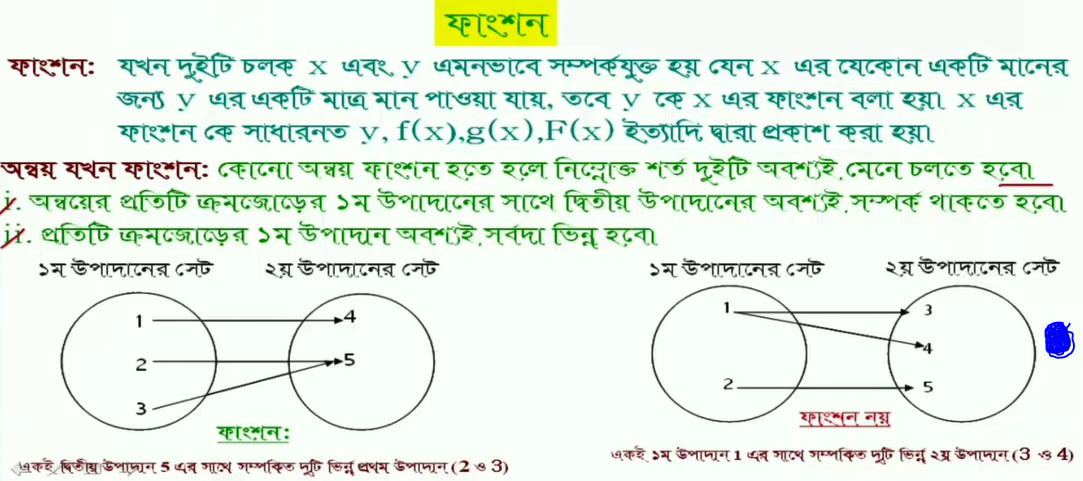 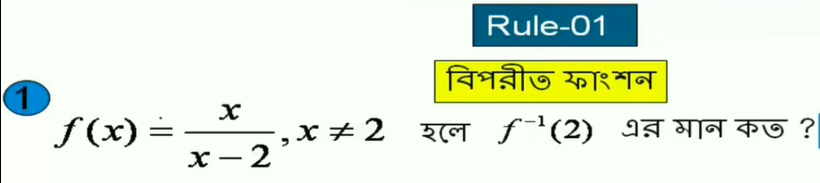 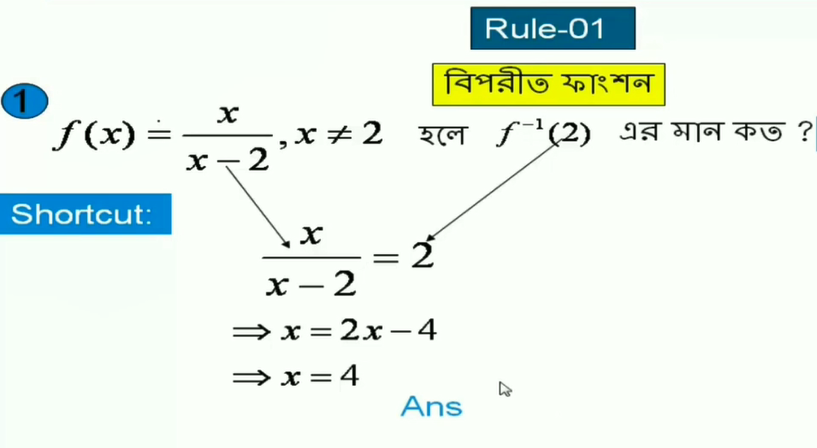 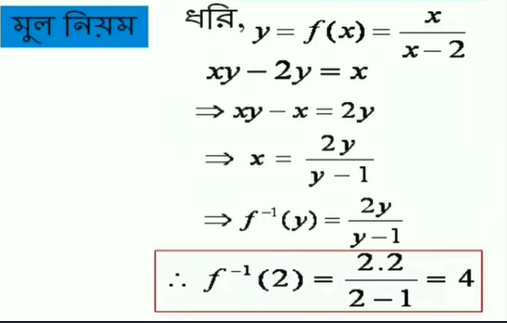 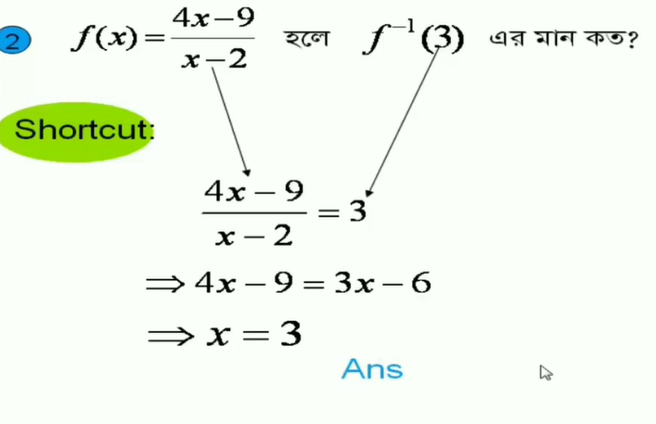 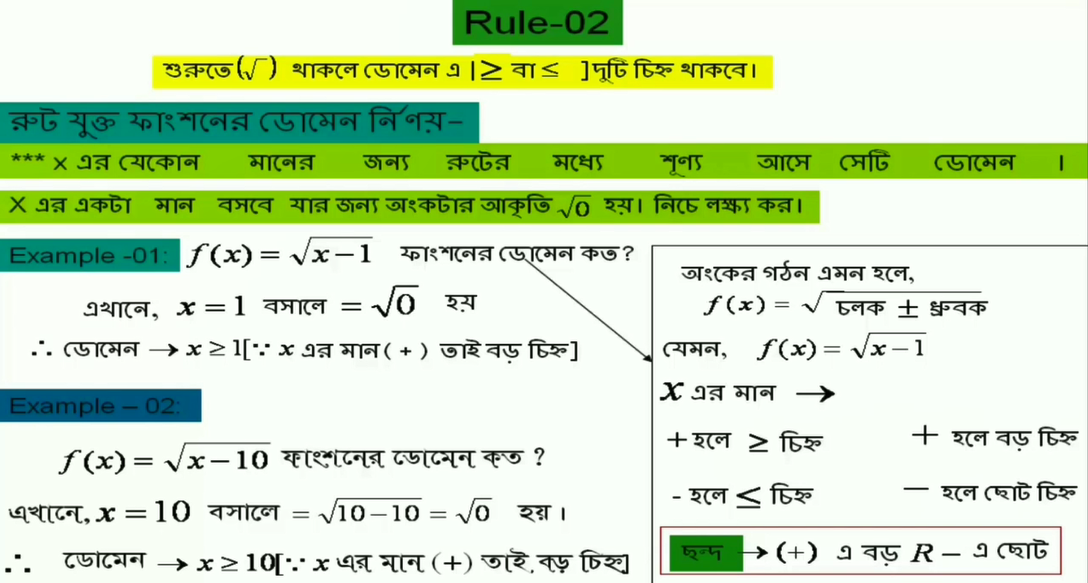 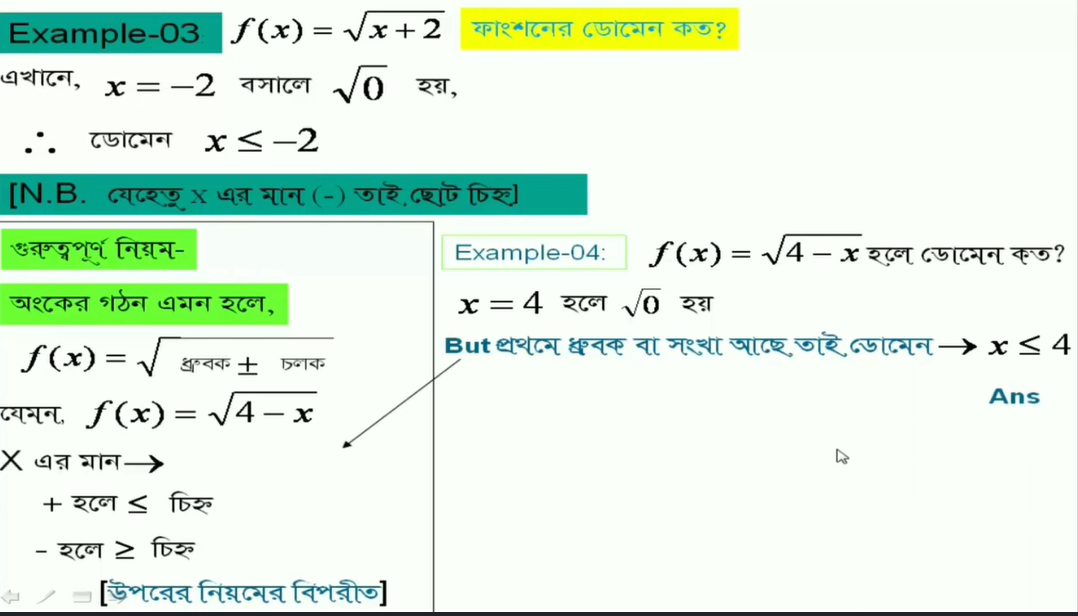 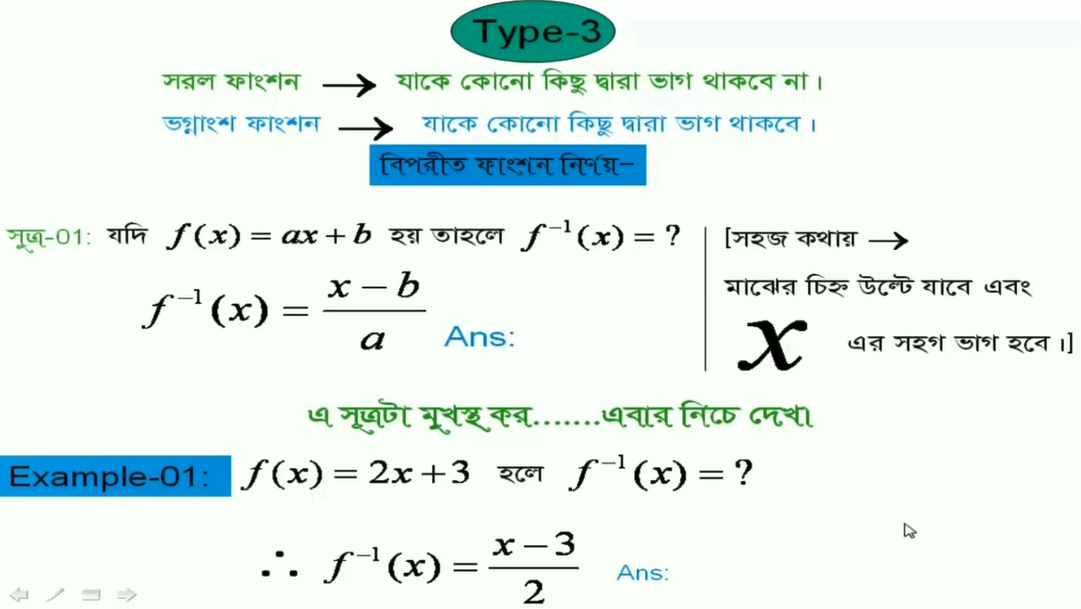 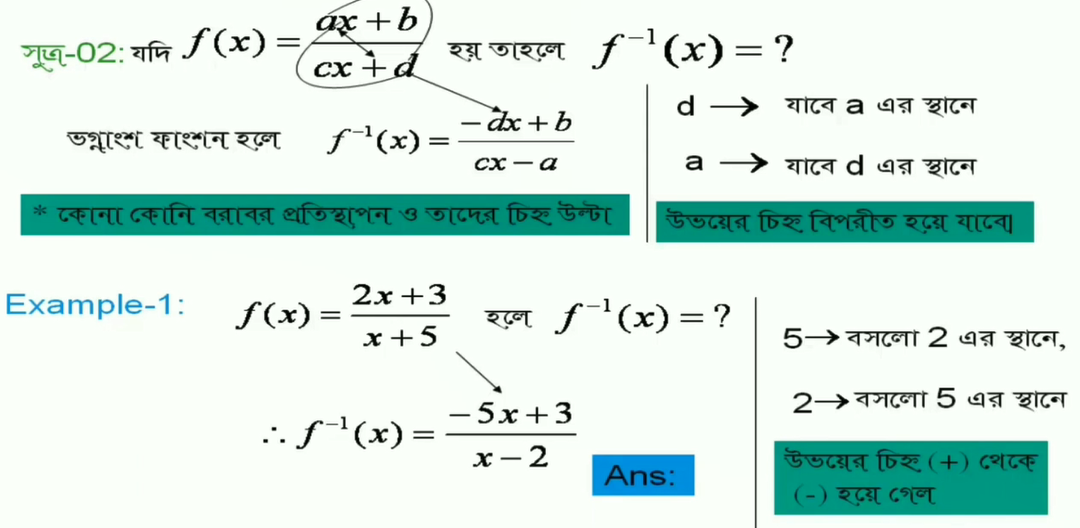 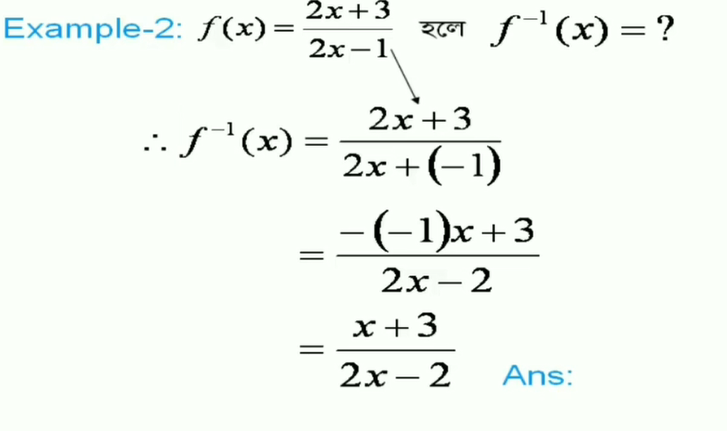 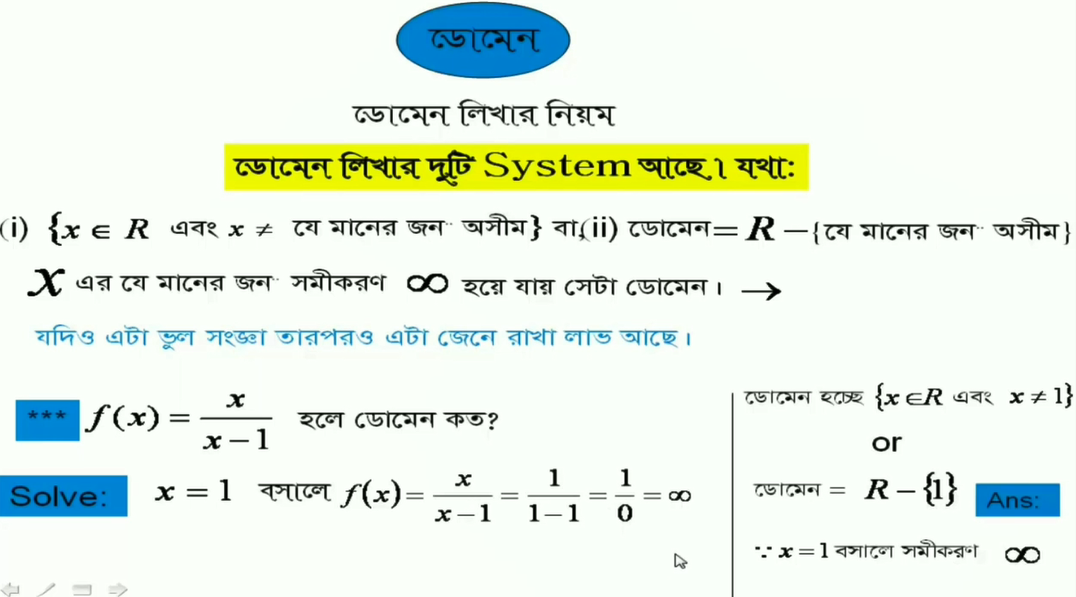 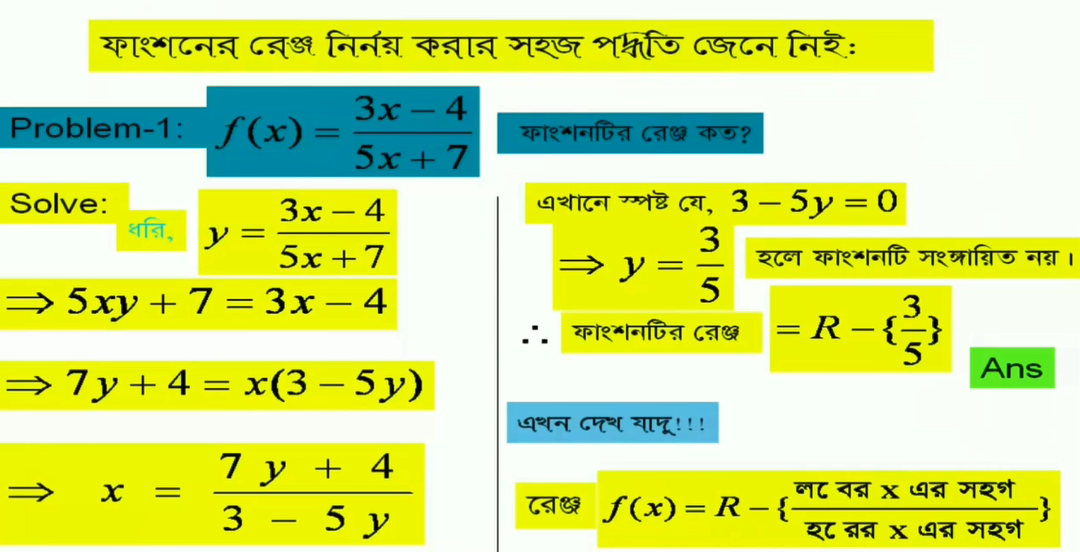 মূল্যায়ন
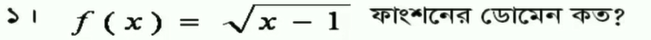 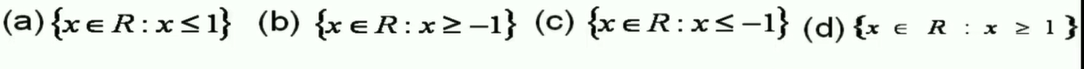 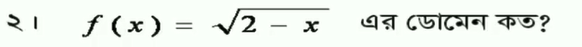 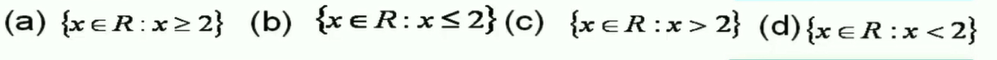 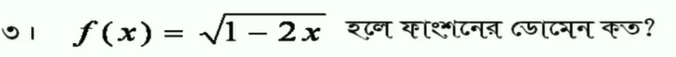 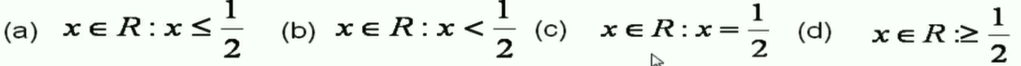 বাড়ীর কাজ
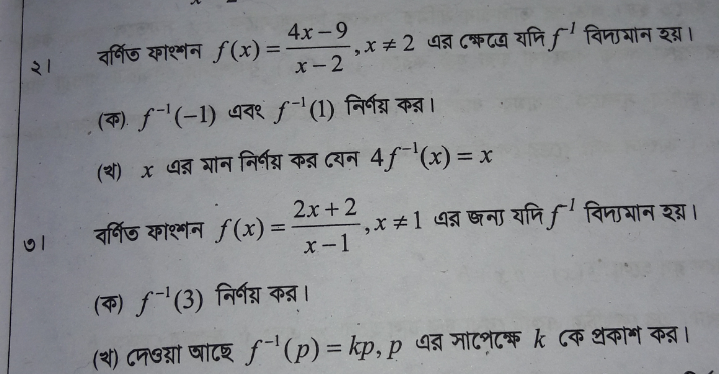 ১
২
ধন্যবাদ
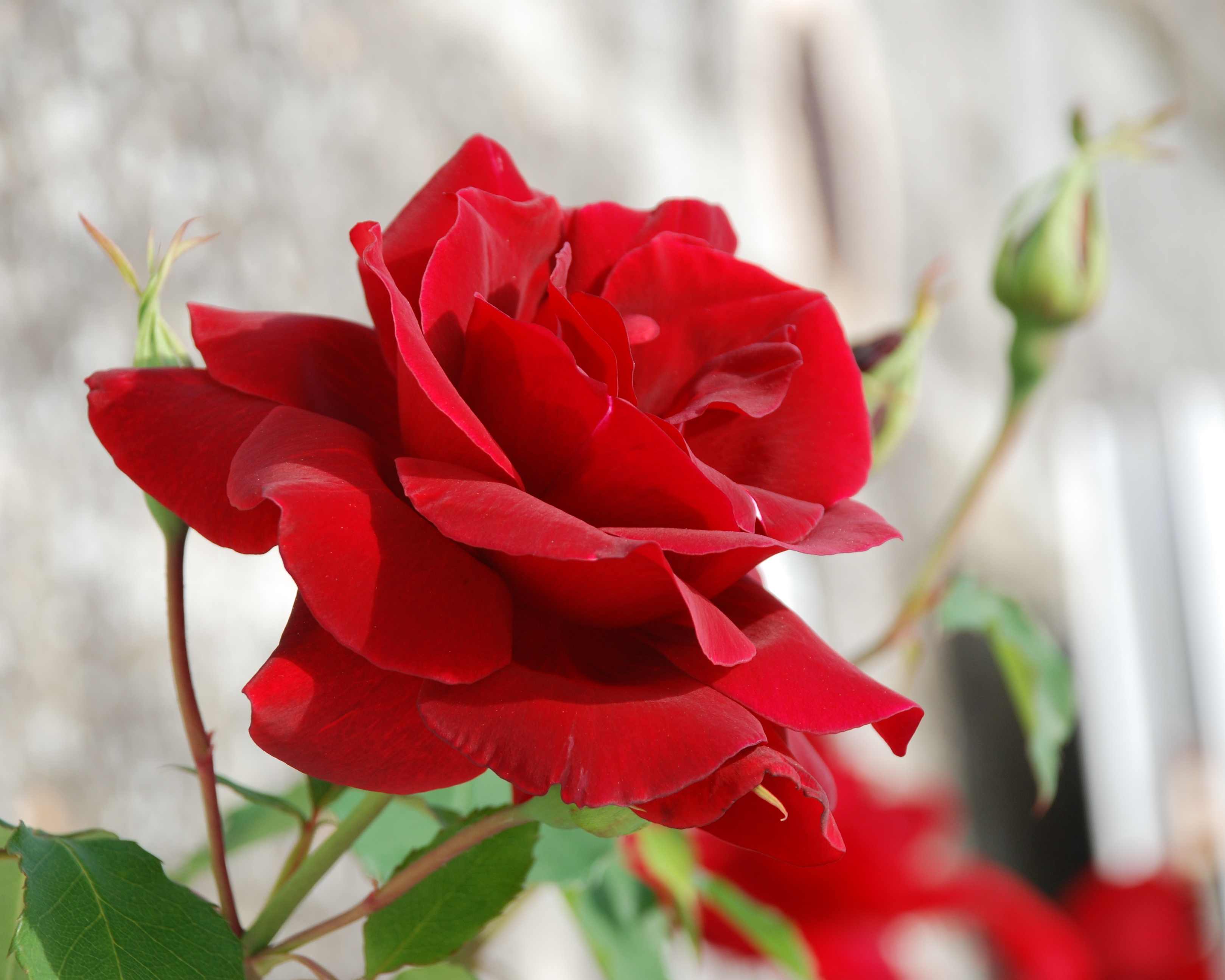